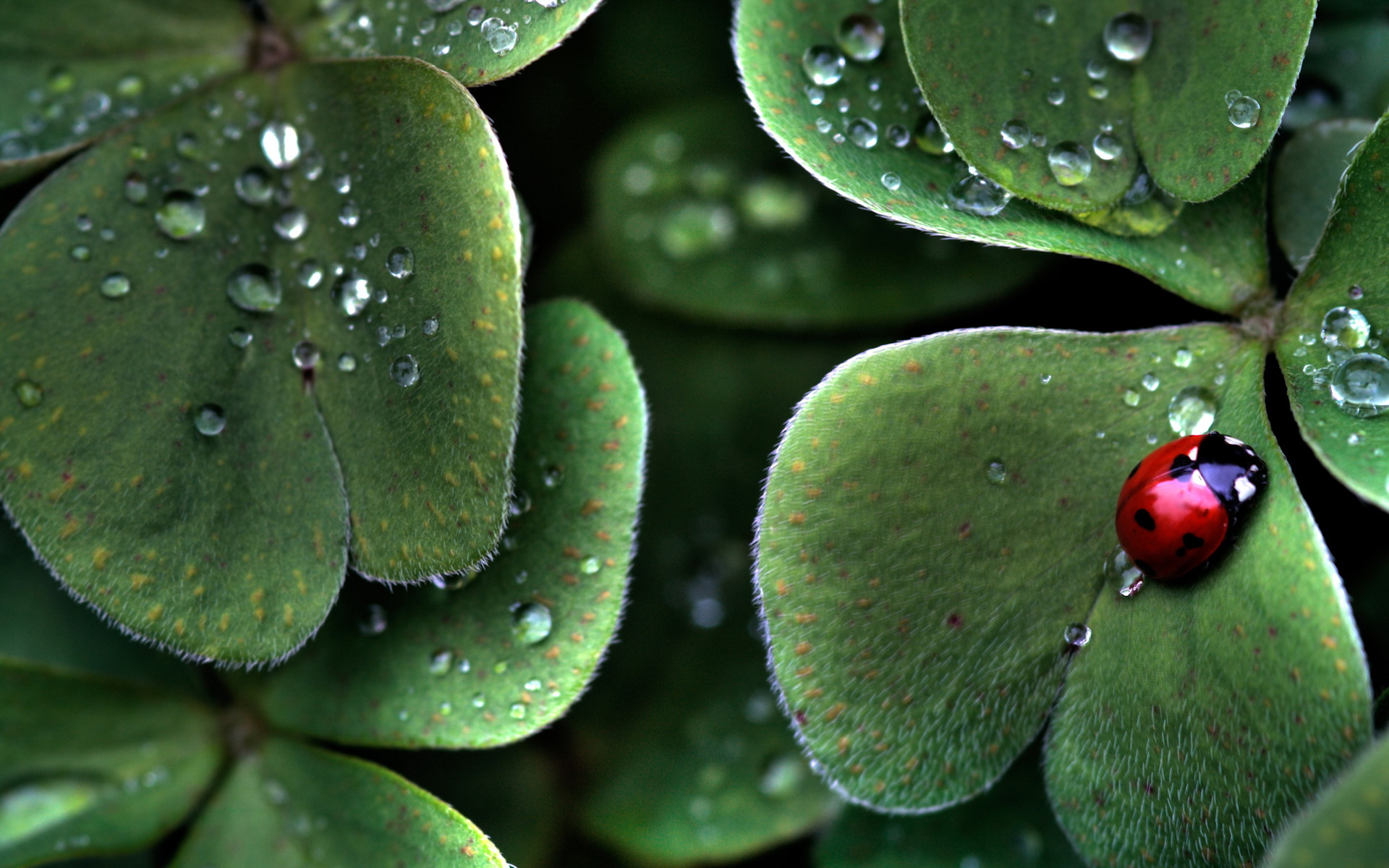 SIEĆ NAUCZYCIELI PRZEDMIOTÓW PRZYRODNICZYCH
ALICJA WYWROCKA 
nauczycielka biologii i chemii w Gimnazjum nr 24 w Krakowie, pasjonatka nauczania przez odkrywanie (metoda IBSE), miłośniczka owadów (oprócz karaluchów).
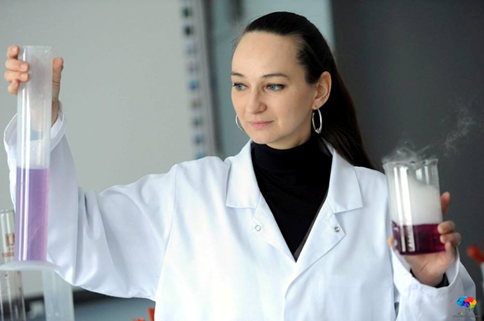 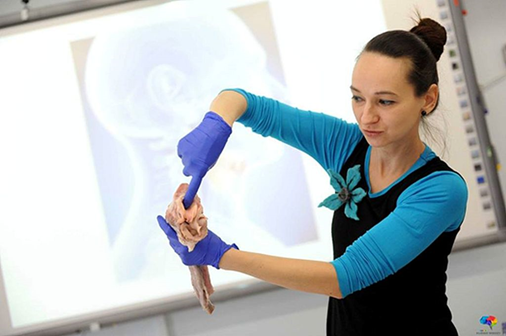 Aneta Zawadzka
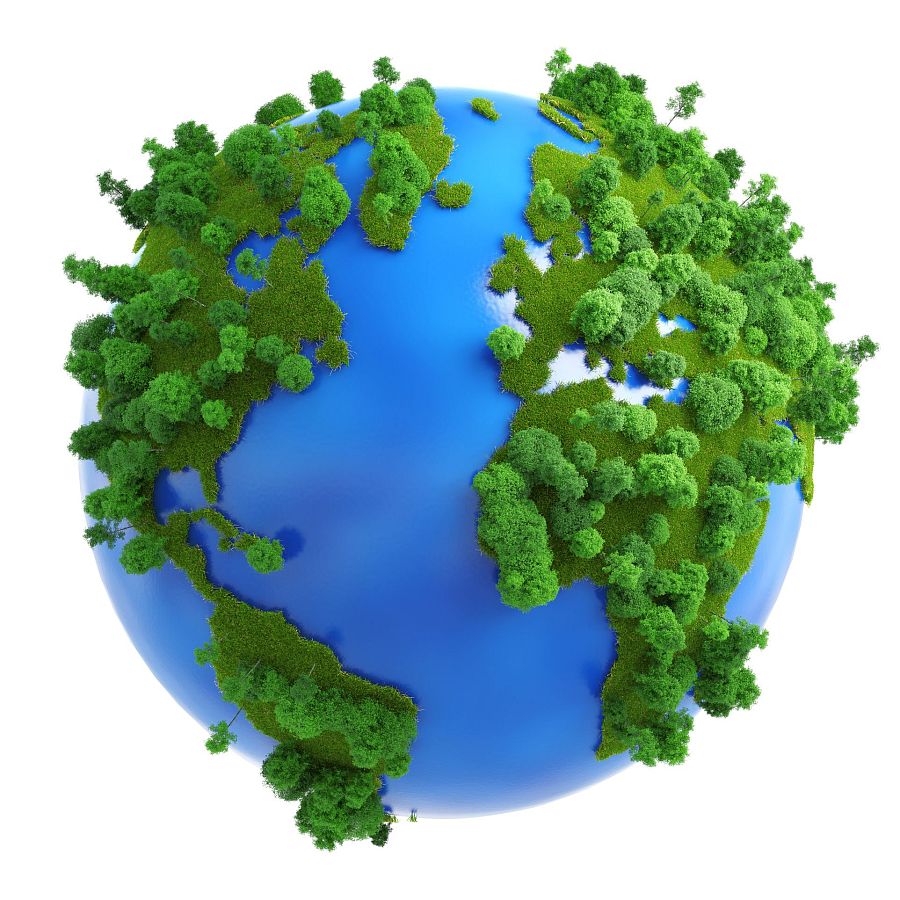 Nauczyciel chemii, ochrony środowiska, ochrony i kształtowania krajobrazuw Zespole Szkół Inżynierii Środowiskai Melioracji w Krakowie.
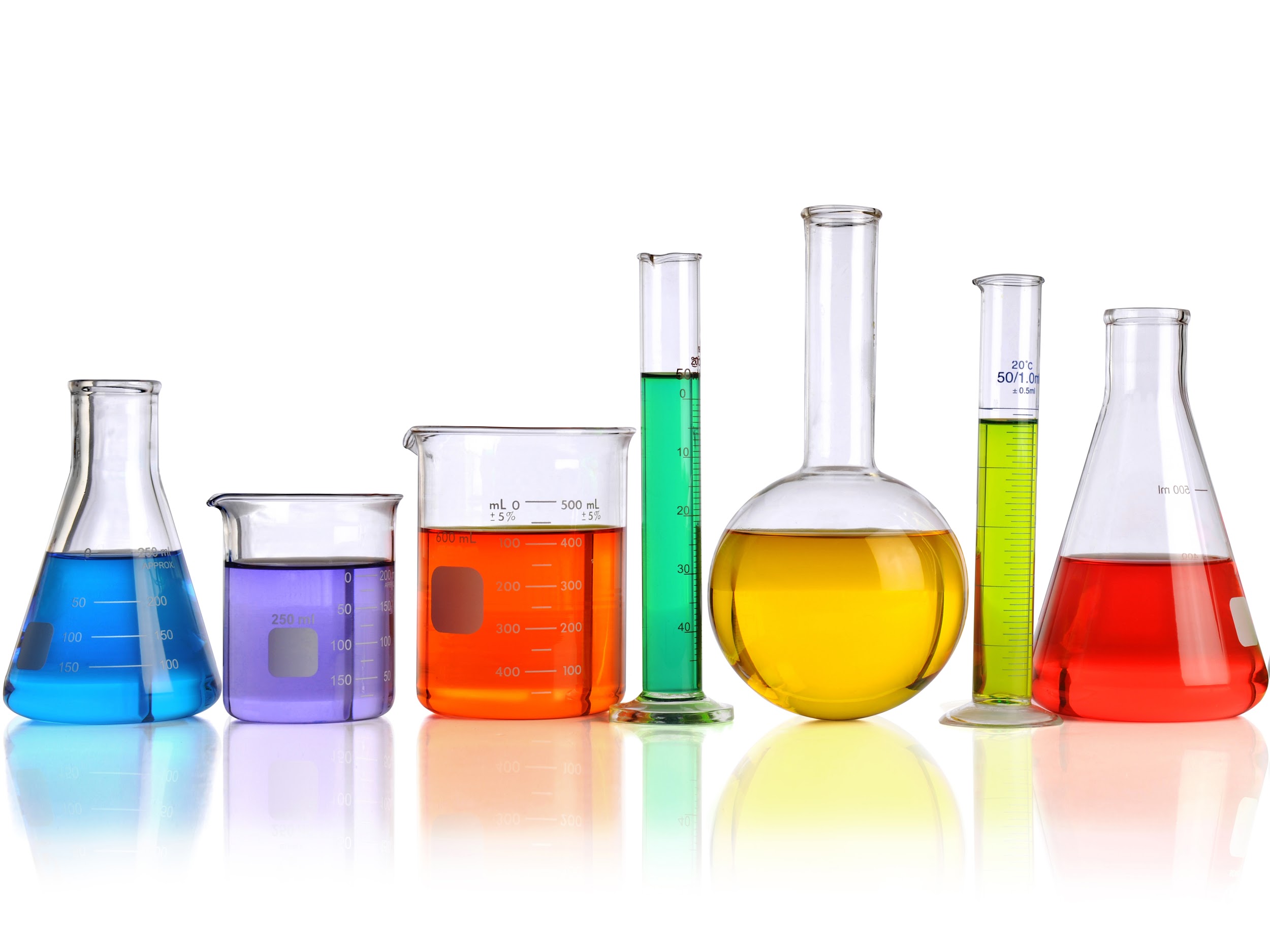 Małgorzata Fyda
Nauczyciel z długoletnim doświadczeniem zawodowym. Od samego początku rozpoczęcia pracy zawodowej, czyli od 33 lat,  jestem związana ze Szkołą Podstawową nr 24 w Krakowie (aktualnie: Zespół Szkolno - Przedszkolny nr 11). 
Uczę przyrody, jestem wychowawcą klasy piątej. Czynnie uczestniczę w działaniach ekologicznych. Od kilku lat realizuję projekty związane z edukacją globalną.
By nigdy nie doświadczyć “wypalenia zawodowego” - na co dzień towarzyszy mi motto: 
                                           “Rób co lubisz, a nie będziesz musiał pracować”.
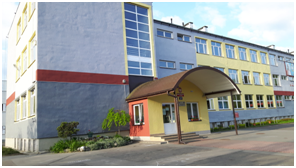 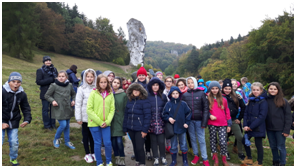 Marta Schabowska
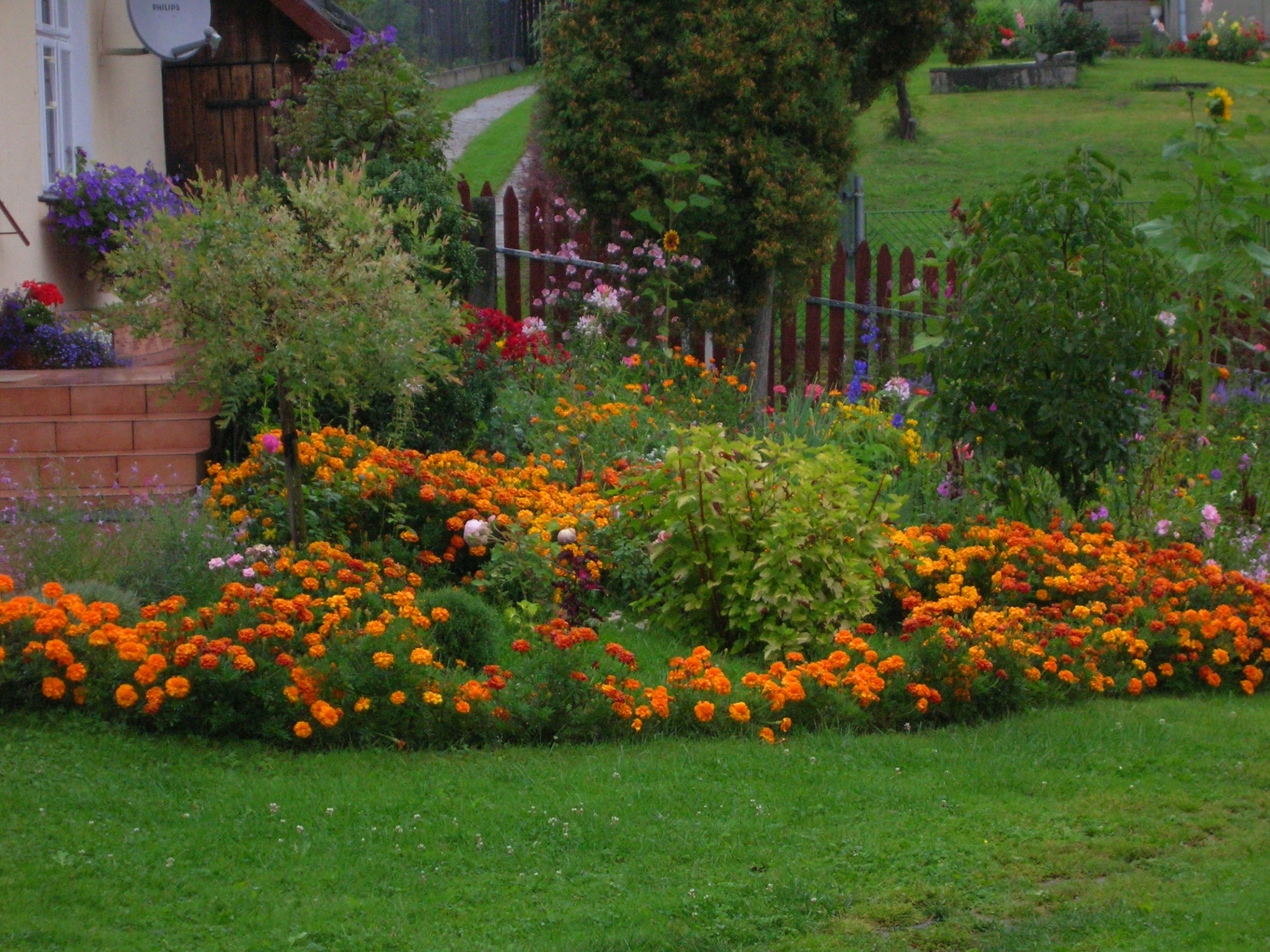 Nauczyciel przyrody w Szkole Podstawowej nr 1  w Krakowie oraz biologii w Prywatnym Gimnazjum Brytyjskim.
Kocha wszystkie rośliny, więc ma ich ogromną ilość zarówno w swojej klasie jak    i we własnym ogrodzie.
Cały czas odkrywa nowe tajemnice przyrody.
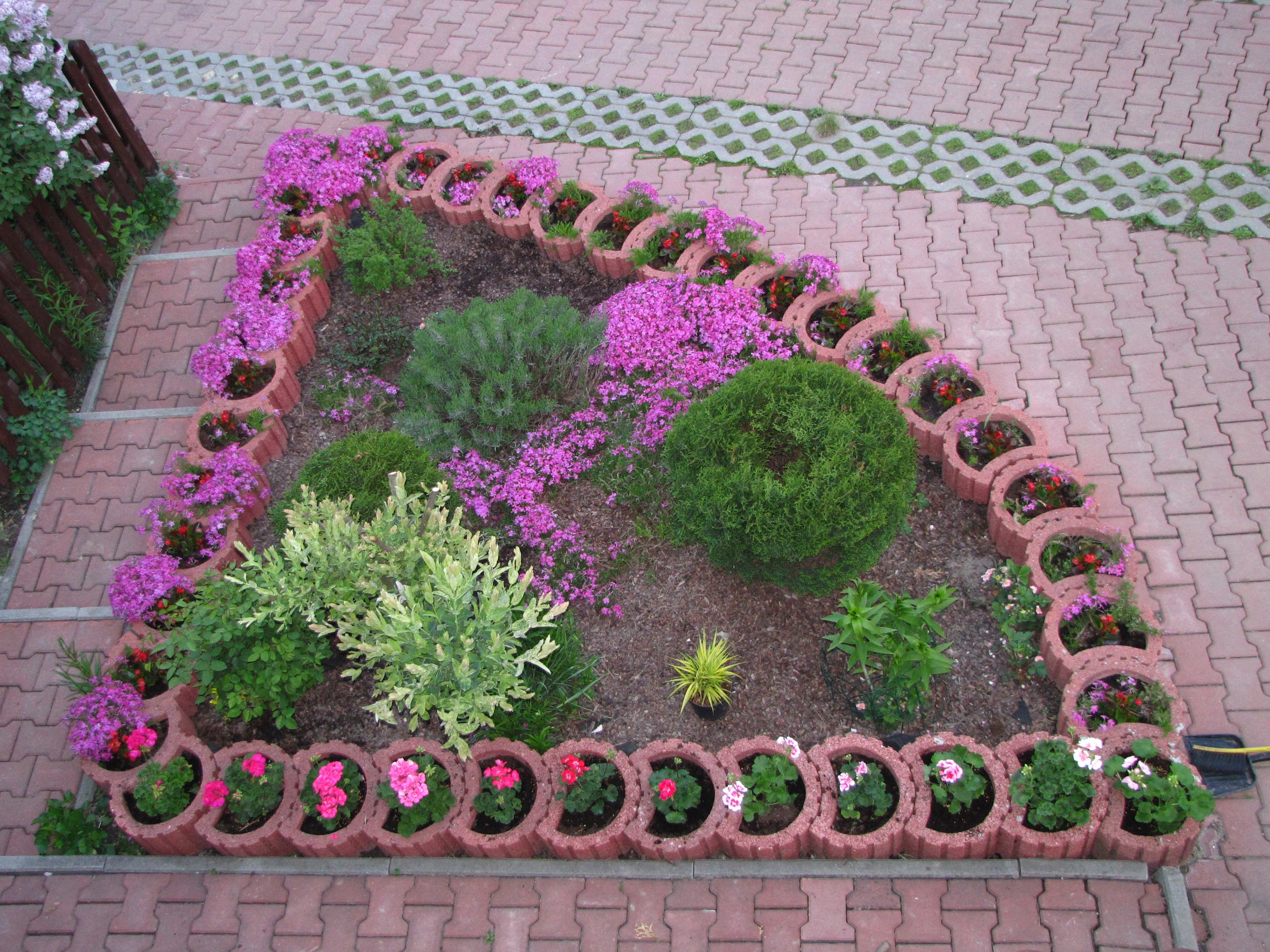 MARTA TOMKÓW
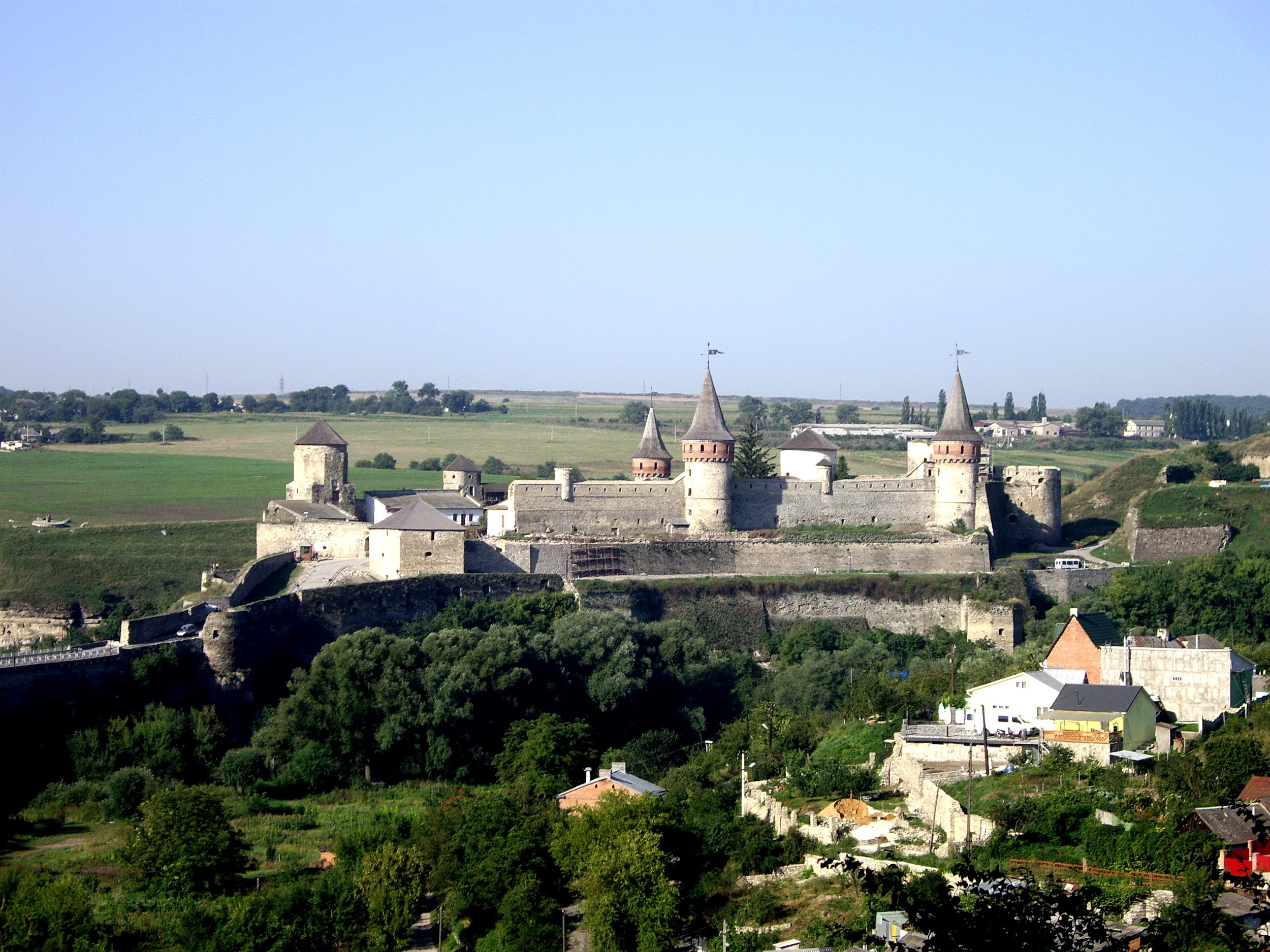 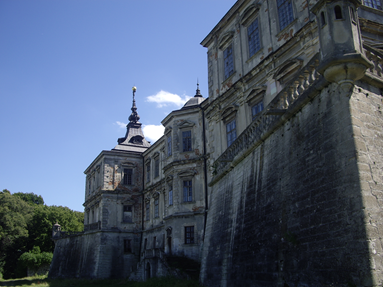 Z wykształcenia geograf. 
Obecnie uczę przyrody i wdż-u 
w SP Nr 132 i SP Nr 25 w Krakowie. 
Prywatnie lubię podróże 
w miejsca związane z historią Polski, zwłaszcza na Kresy.
Szkolną nadpobudliwość odreagowuję wykonując serwetki, serwety, obrusy i inne ozdoby na szydełku.
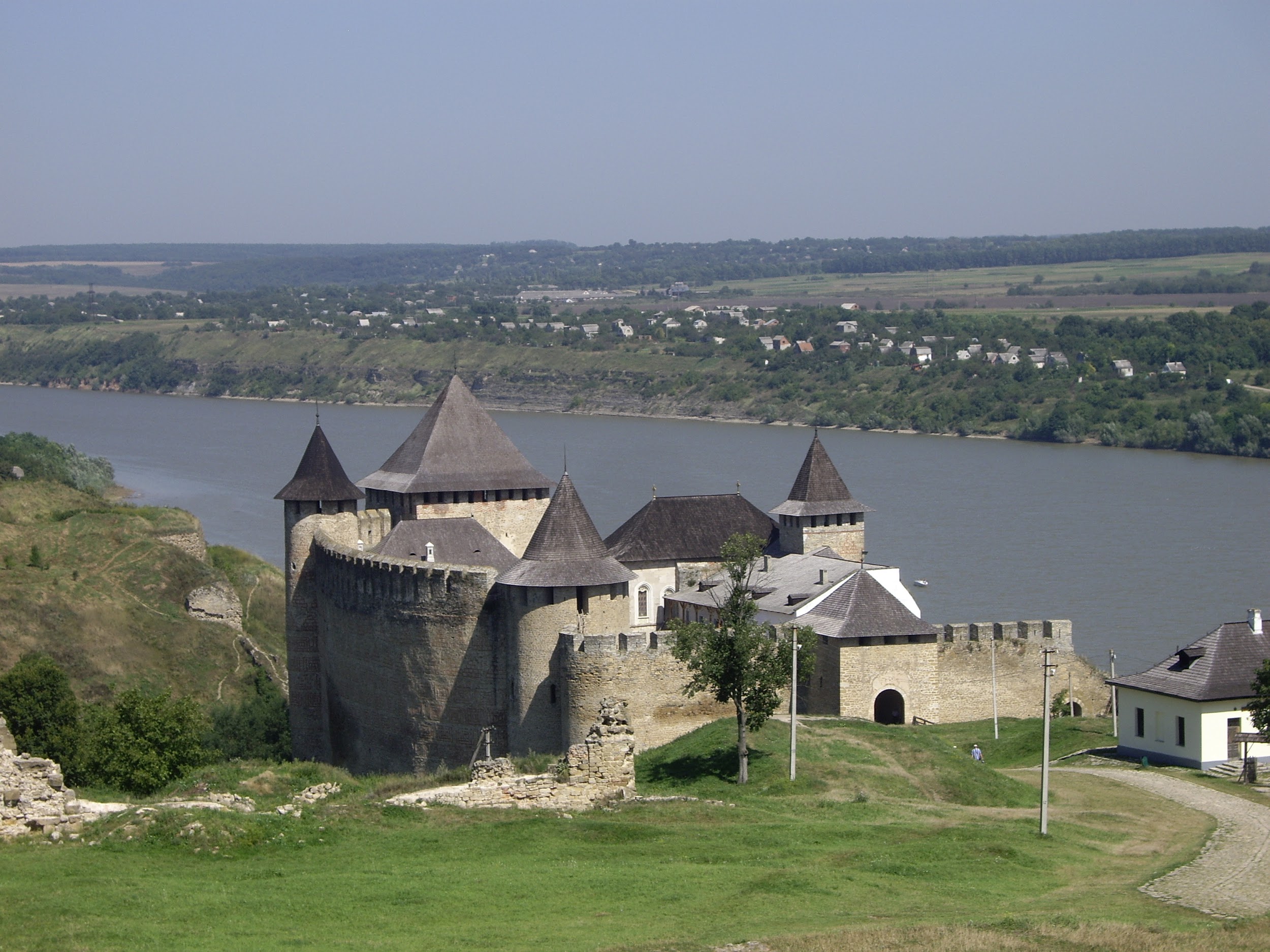 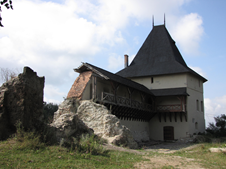 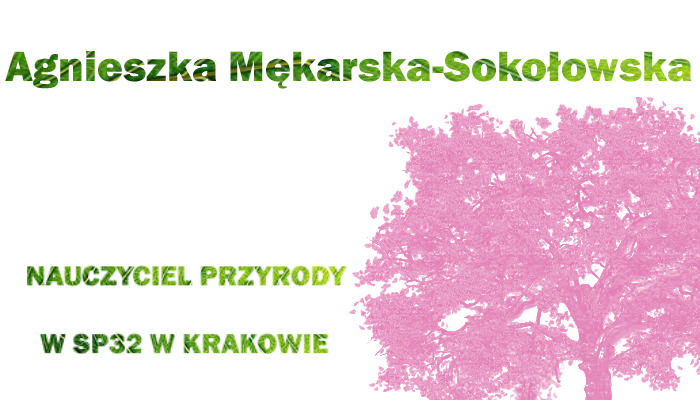 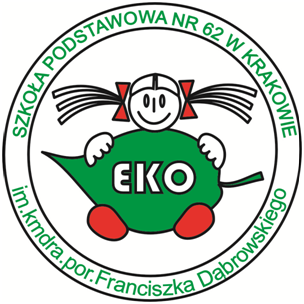 ANNA BEKAS
Z wykształcenia biofizyk 
(fizyk medyczny). 

Obecnie uczę przyrody w Szkole Podstawowej nr 62 w Krakowie, gdzie organizuję 
Ogólnopolski Konkurs Ekologiczny. 
Uwielbiam podróże i nowe wyzwania.
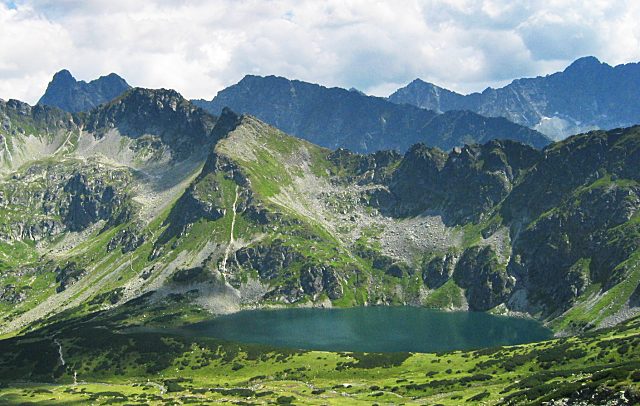 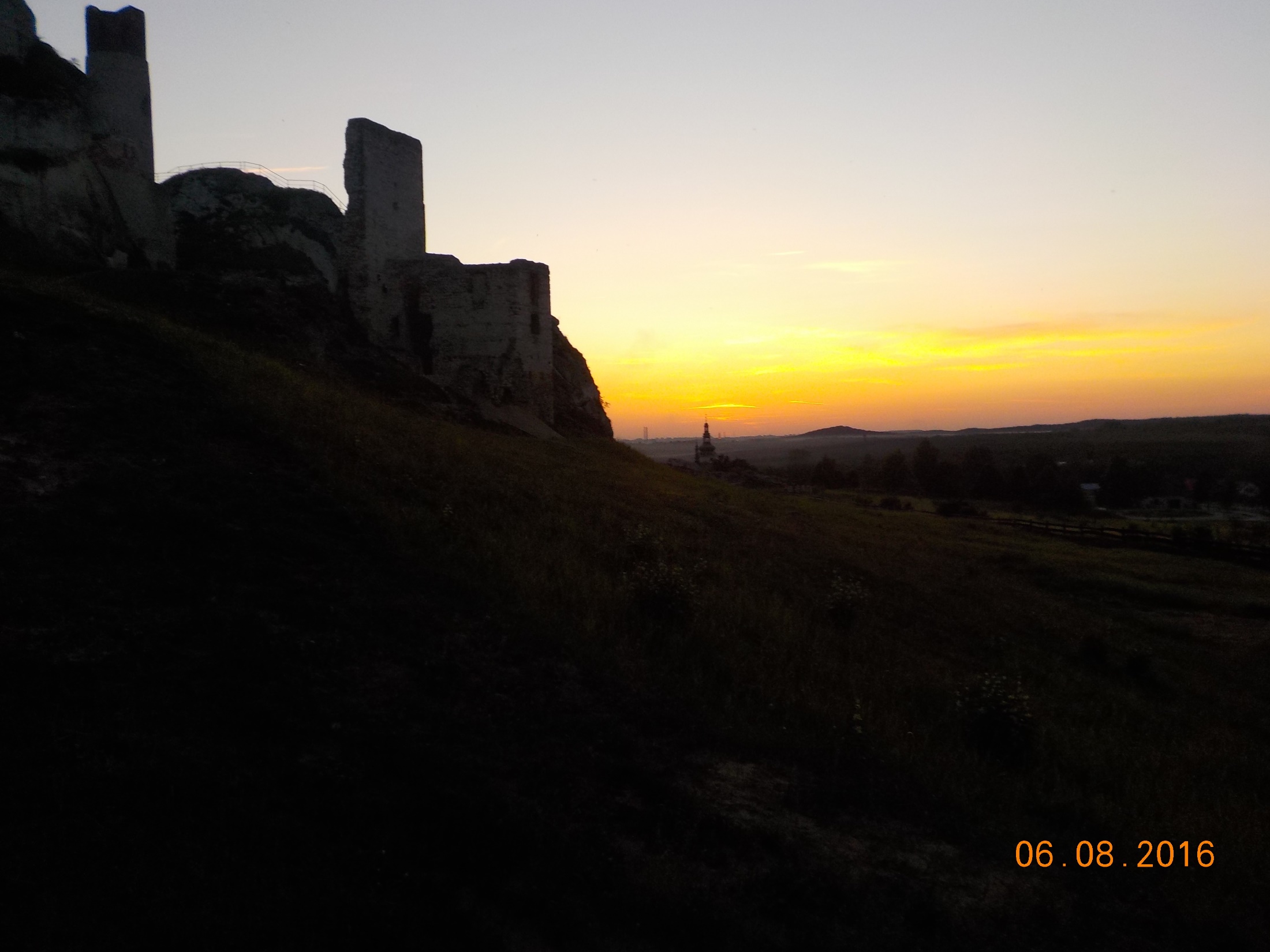 dr Inga Bator nauczyciel przyrody w SP 25
Lubię uczyć poza szkołą
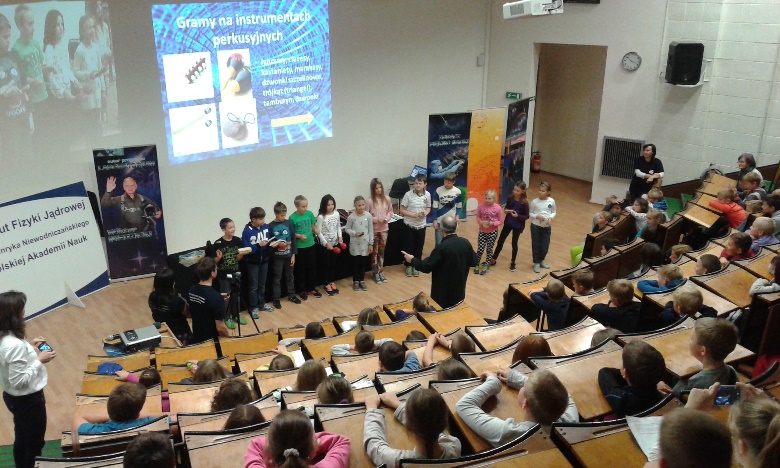 Fitosocjolog  łąkarz
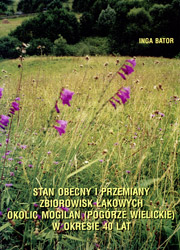 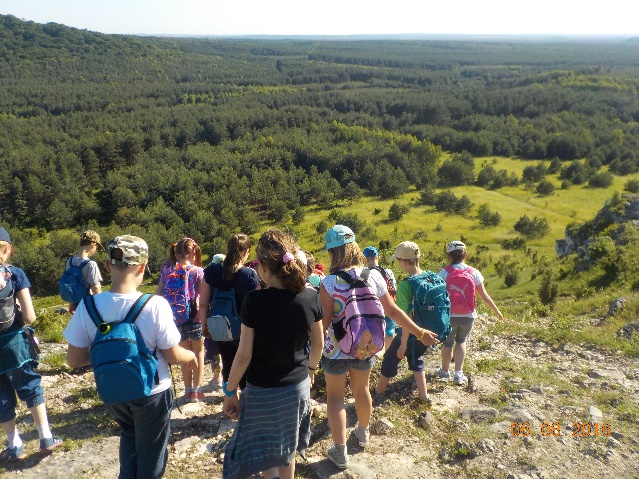 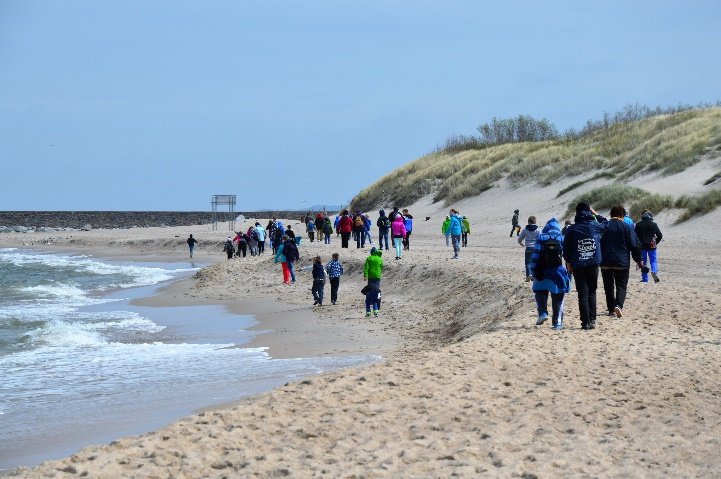 Po pracy…
…rower
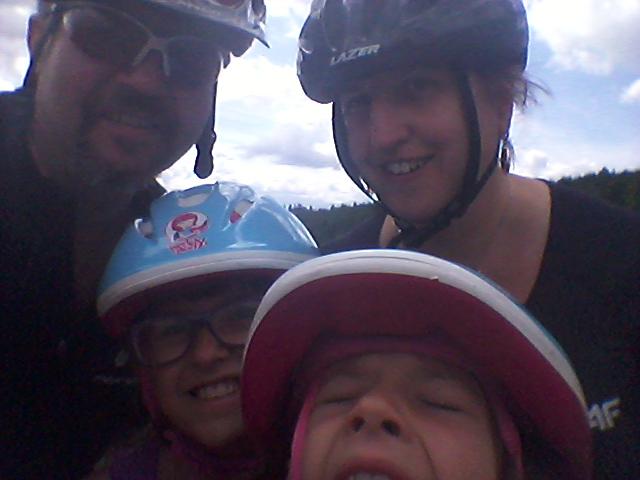 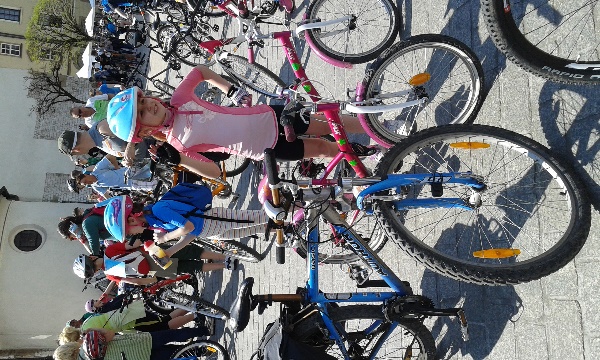 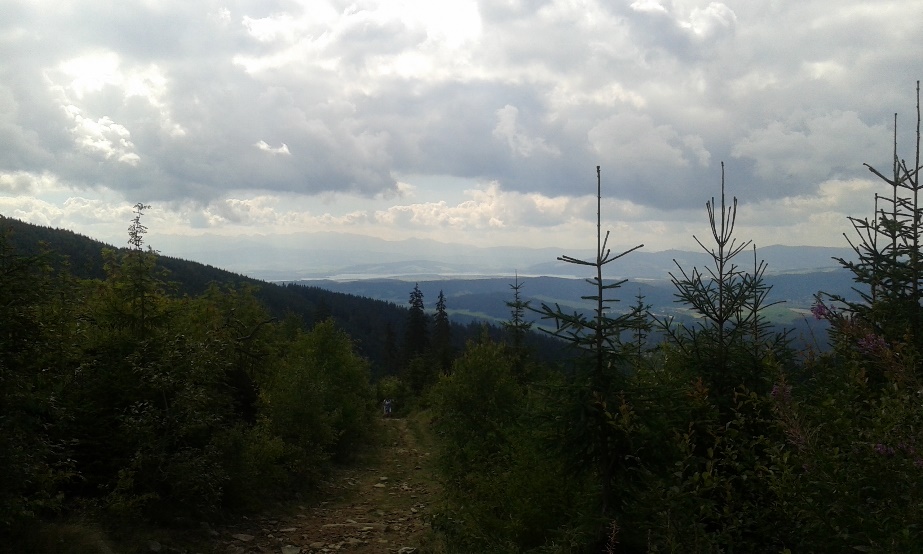 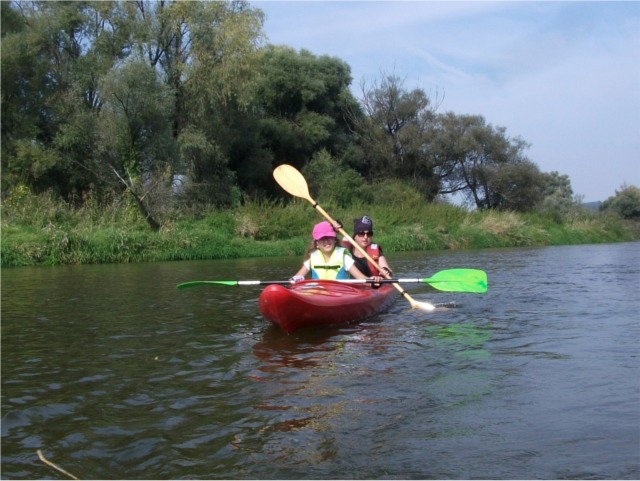 ….góry
…kajaki
Szkolenia i warsztaty
Technologia Informacyjno-Komunikacyjna – praca z Google Drive
Prowadzący: Mgr Marianna Jarguz- Cholewa
zakładanie konta i podstawowa obsługa konta Gmail 
rejestrowanie użytkownika w przestrzeni Google Dysk, 
 tworzenie katalogów, plików i dokumentów w Google Dysk, 
 praca z edytorem grafiki (rysunek)oraz edytorem prezentacji w Google Dysk, 
udostępnianie dokumentów w Dysku,
możliwość zdalnego współedytowania dokumentów w przestrzeni Dysku Google
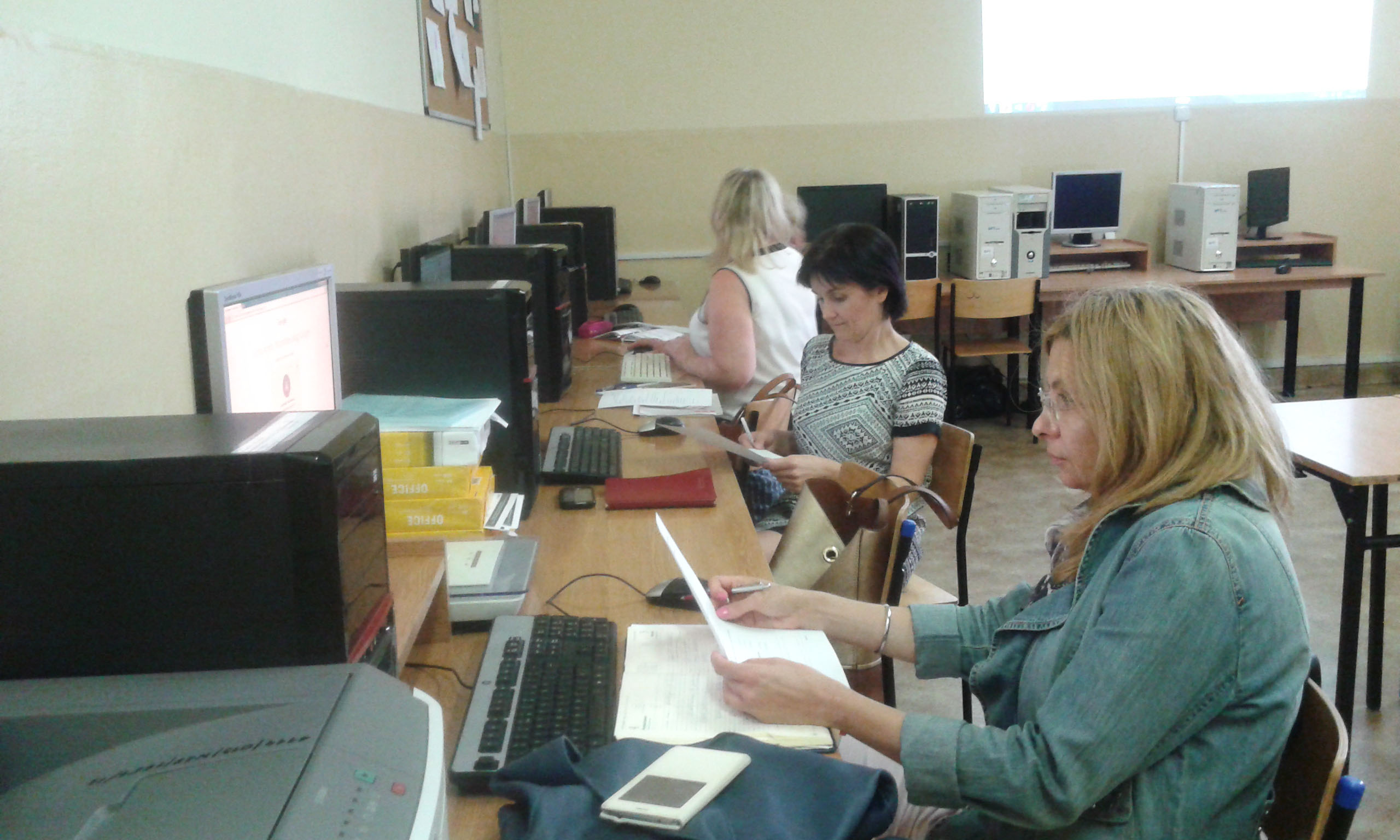 Zajęcia terenowe: Identyfikacja wybranych gatunków ptaków występujących w Krakowie
Podstawy identyfikacji ptaków w terenie
Prowadzący: dr Robert Czuchnowski
gatunki charakterystyczne dla różnych typów środowisk w mieście, 
terminologia z zakresu topografii upierzenia
przyporządkowanie przystosowania w budowie dziobów do rodzaju pokarmu
Rozpoznawanie wybrane gatunki ptaków w terenie na podstawie cech upierzenia oraz sylwetki i głosu
Posługiwanie się przewodnikiem terenowym i kluczem do identyfikacji ptaków
Prowadzenie obserwacje przy użyciu lornetki, dokumentacja obserwacji.
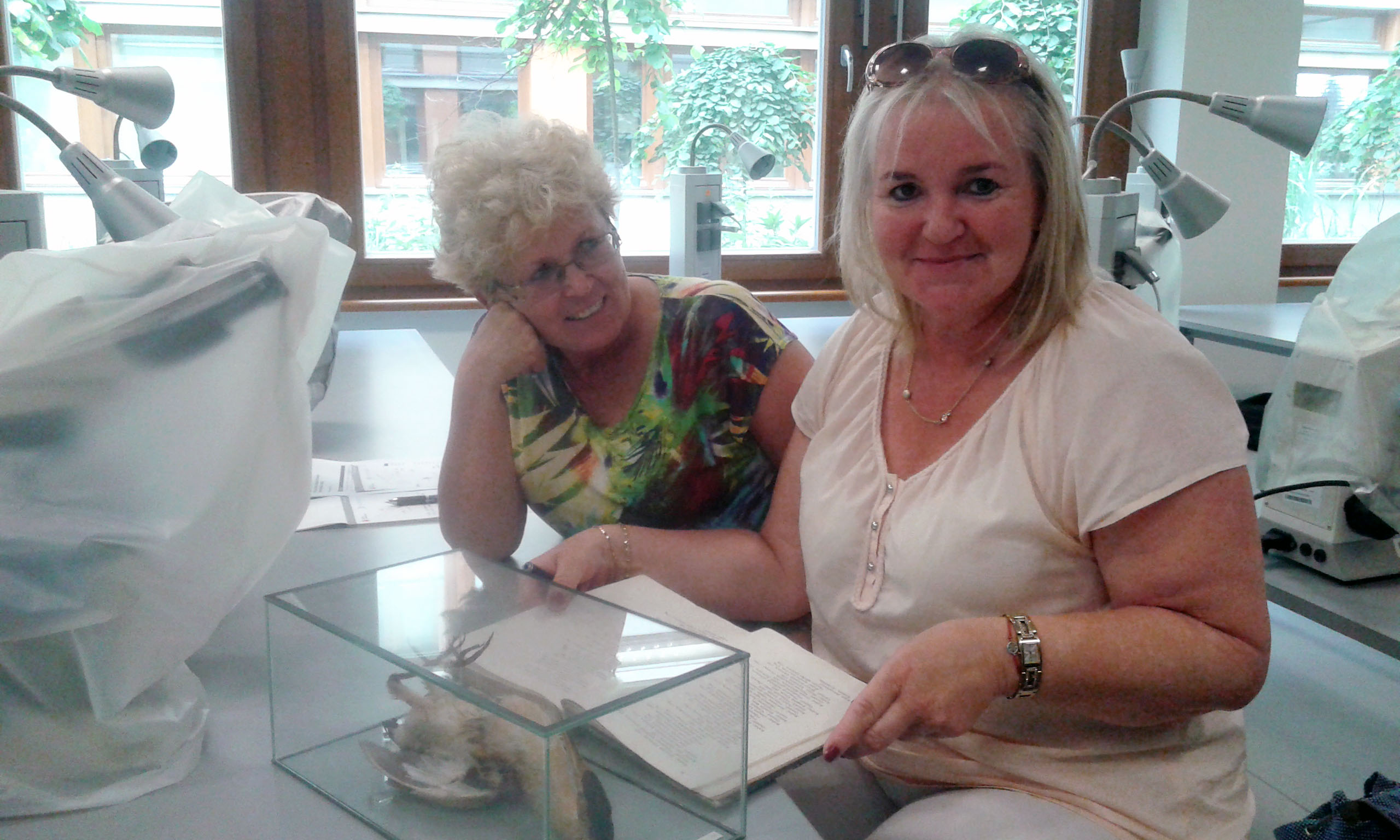 Jak skutecznie motywować uczniów do nauki?
Warsztaty „Motywowanie uczniów”
Prowadzący: mgr Piotr Pacholarz oraz mgr Krzysztof Ciurej
Warsztaty miały na celu zaprezentowanie sprawdzonych i skutecznych (w opisywanych przypadkach) metod, zarówno w podczas standardowych zajęć jak i podczas niekonwencjonalnych (lub rzadko stosowanych) form pracy z dziećmi i młodzieżą. Mogą zatem stać się inspiracją dla Nauczycieli.
- niekonwencjonalne formy i elementy prowadzenia „zwykłych” lekcji;
- nauczycielskie „chwyty” stosowane celem zaangażowania Uczniów;
- dodatkowe formy prowadzenia zajęć w obrębie szkoły;
- zajęcia terenowe, jednodniowe i dłuższe;
- Internet jako oręż Nauczyciela;
- sposoby zadbania o warsztat pracy nauczyciela.
Metoda IBSE
Prowadzący: dr Witold Zawadzki - pracownik naukowo-dydaktyczny Instytutu Fizyki UJ
 Doświadczenie i jego rola w nauczaniu przedmiotów przyrodniczych
Metoda badawcza jako aktywizacja uczenia i nauczania
Rola nauczyciela w kierowaniu przebiegiem doświadczenia
Problemy podczas wykonywania doświadczeń